«Обеспечение деятельности муниципального методического актива по сопровождению педагогов при проектировании урока в системно-деятельностном подходе в ОО»
Организационно-аналитический семинар 08.09.2022 г
Целевые ориентиры
Целевые ориентиры и Задачи ШНРО:
совершенствовании системы повышения качества образования и поддержки ШНРО и ШНСУ, а также школ, функционирующих в зоне риска снижения образовательных результатов, посредством сопоставительного анализа результатов оценки федеральных, региональных, муниципальных и школьных механизмов управления качеством образования и выстраивание системы адресного сопровождения на муниципальном уровне.
 Для достижения целевых ориентиров необходимо решение следующих задач: − провести оценку соответствующих потребностей педагогов ШНРО в необходимых для повышения качества образования ресурсах и компетенциях (2022 г. – 10%; 2023 г. – 25%; 2024 г. – 50%); −обеспечить реализацию программ повышения качества образования на муниципальном, школьном уровнях (2022 г. – 75%; 2023 г. – 80%; 2024 г. – 90%); − обеспечить реализацию механизмов поддержки практики школ в области повышения качества образования на региональном и муниципальном уровне; механизмов повышения квалификации, профессионального мастерства педагогических и управленческих кадров в области повышения качества образования; механизмов оценки эффективности региональной и муниципальных программ повышения качества образования (до 2024 года)
−обеспечить снижение доли неуспевающих обучающихся посредством разработки и реализации в школах региона программ или системы мер профилактики учебной неуспешности (2022 г. – 10%; 2023 г. – 25%; 2024 г. – 50% ШНРО)
Ключевым направлением совершенствования работы по научно-методическому сопровождению педагогических работников  ( Из письма Министерства Просвещения Российской Федерации №АЗ-1061/08 от 10.12.2021 г. «О формировании методического актива»);
ОКУ (апрель)
О  формировании и  деятельности муниципального  методического актива
Задачи муниципального  методического актива:
Муниципальный методический актив в системе образования обеспечивает  виды деятельности в направлениях,  актуальных для образования школы, района из числа перечисленных ниже:
выявление профессиональных дефицитов педагогических работников; 
выстраивание индивидуальных маршрутов непрерывного развития профессионального мастерства педагогических работников;
внедрение в процесс профессионального развития педагогических работников программы формирования компетенций с учетом задачи по улучшению результатов участия российских школьников в международных исследованиях качества образования (PISA, TIMSS, PIRLS); 
совершенствование предметных компетенций педагогических работников;
организацию анализа и интерпретации результатов процедур оценки качества образования, формирование на их основе и последующую реализацию рекомендаций по совершенствованию методик преподавания; 
оказание поддержки молодым педагогам и реализация программы наставничества педагогических работников; 
оказание методической помощи учителям с низкими результатами обучения.
Руководителям школ организовать работу  по
3.1.В состав муниципального методического актива входят команды школ:
не менее одного методиста – заместителя директора или методиста методической службы, 
2-3 учителя, работающие в образовательных организациях, преподающие учебные предметы из трех предметных областей: «Математика и информатика» (математика), «Русский язык и литература или история», «Естественно-научные предметы» (физика, биология, химия). 
3.2. Требования к педагогам в составе муниципального методического актива:
высшая квалификационная категория,
высшее педагогическое образование; 
стаж работы по специальности не менее 5 лет.
В состав муниципального методического актива желательно включать:
ведущих экспертов предметных комиссий ЕГЭ и ОГЭ,
лидеров школьных профессиональных сообществ, 
педагогов, имеющих стабильно высокие результаты у обучающихся, 
3.3. Списочный состав муниципального методического актива утверждается приказом Управления образования администрации Ермаковского района и может быть обновлен в течение календарного года.
Собраться вместе есть начало, сохраниться вместе есть прогресс, работать вместе есть успех. 
Генри Форд
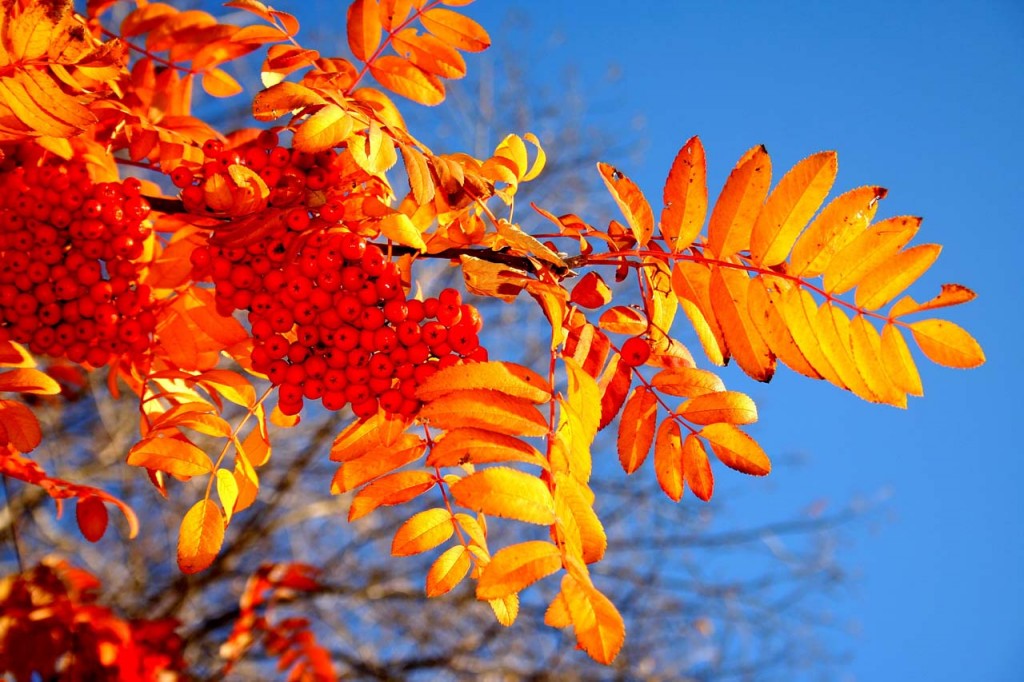